Maďarské povstání
Kryštof Legierski
Osnova
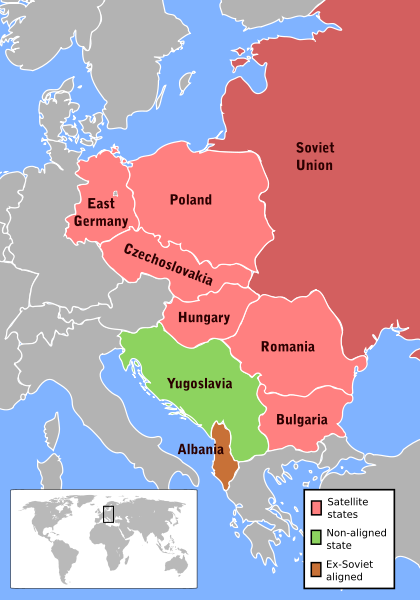 Situace před
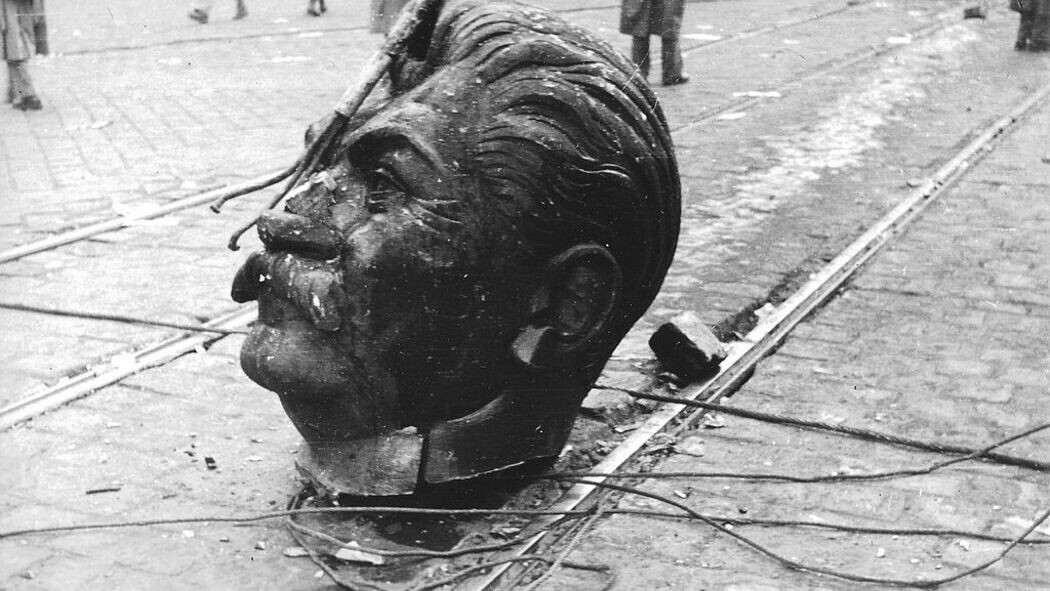 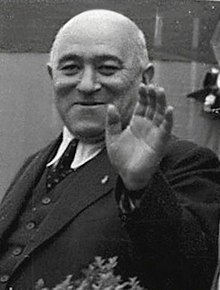 Vznik Revoluce
Pruběh
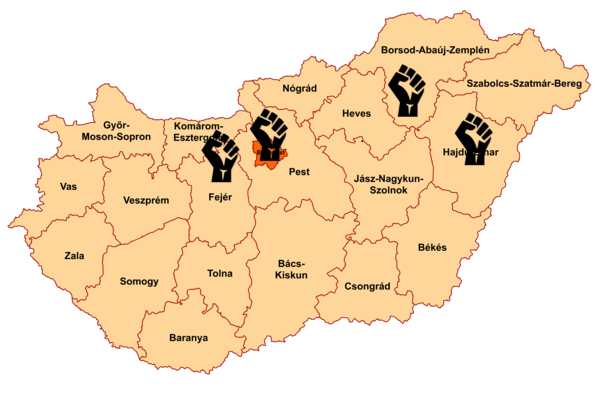 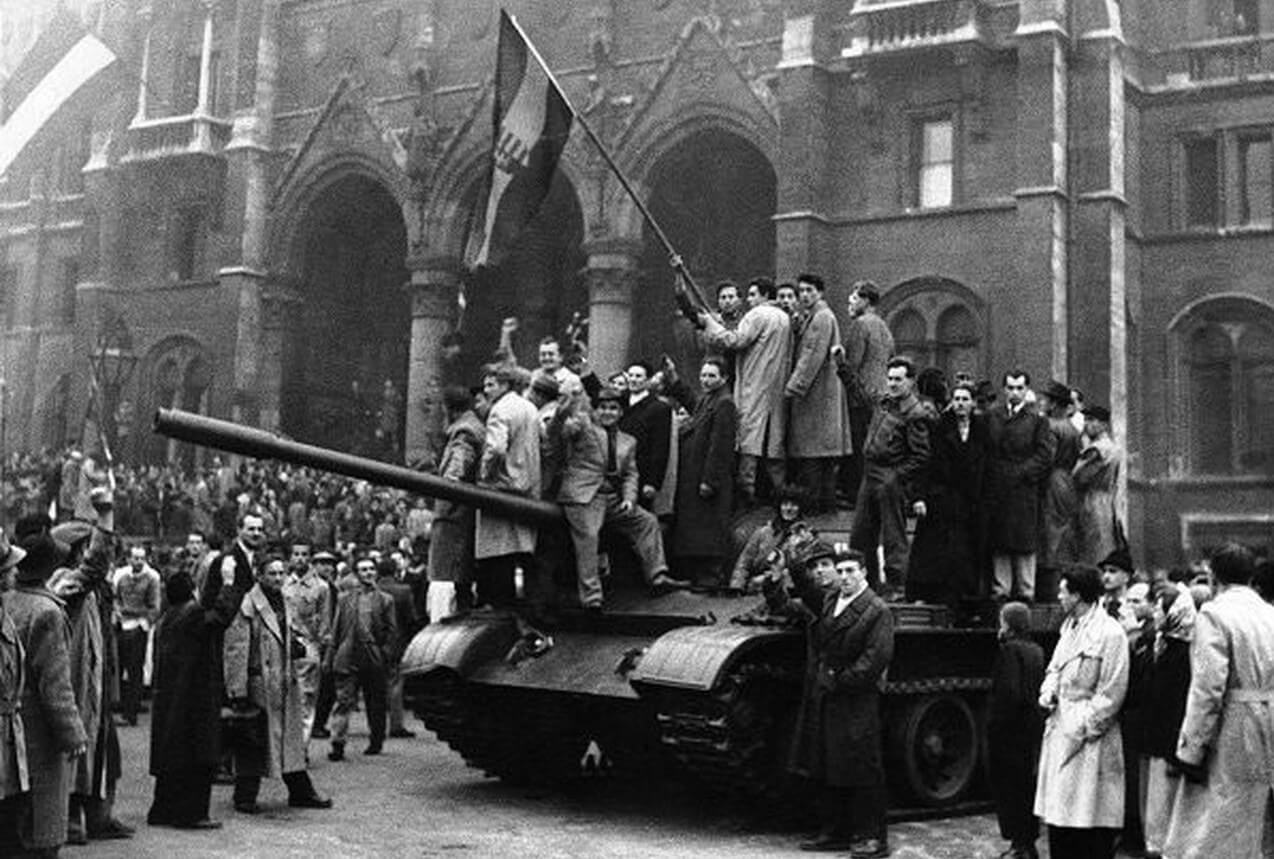 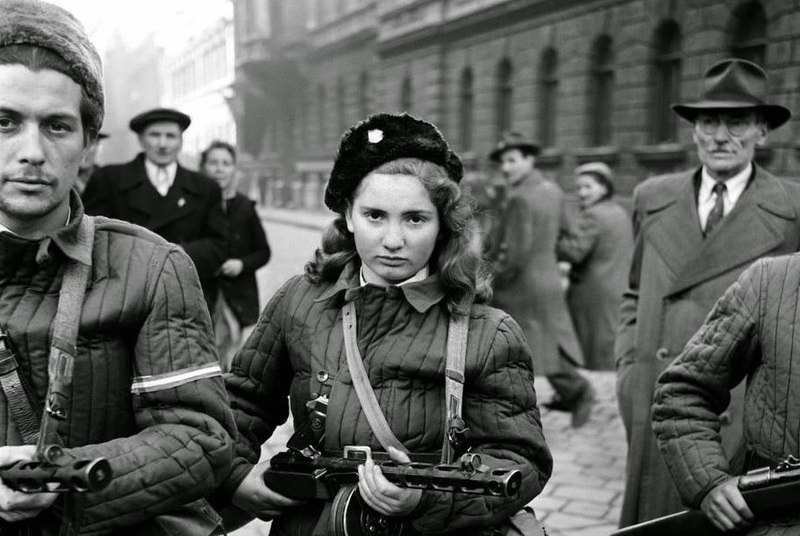 Revoluce
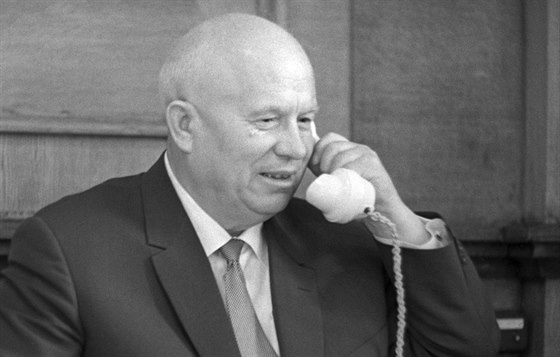 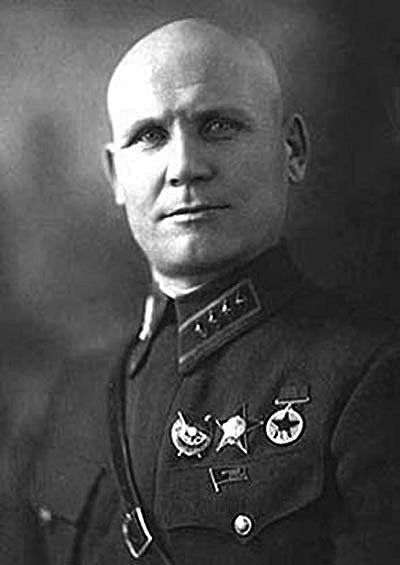 Reakce Sovětského svazu
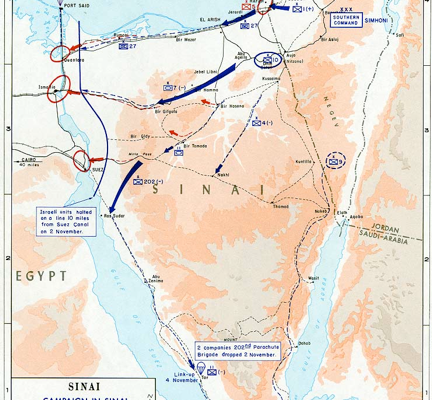 Situace ve světě
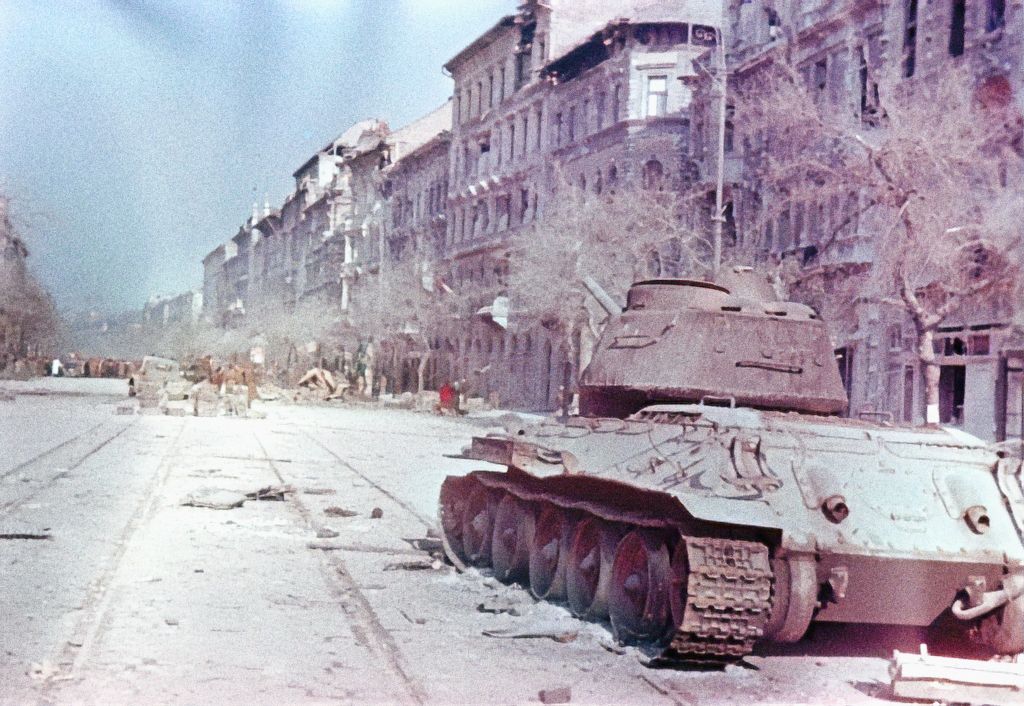 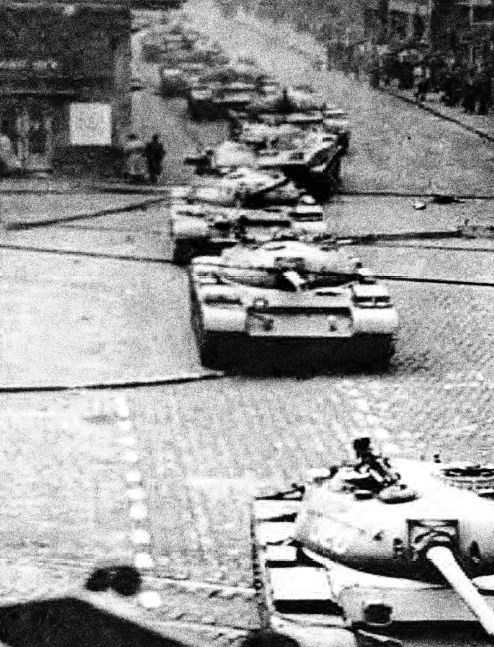 Výsledek a následky
Děkuji za pozornost